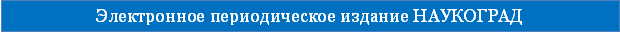 Правописание частицы не с глаголами
Учитель начальных классов
 Сляднева С.Д.
МБОУ СОШ№11
п. Новый Ургал
Третий Всероссийский фестиваль передового педагогического опыта
"Современные методы и приемы обучения"
март - май 2015 года
Прозвенел уже звонок,
Начинаем наш урок.
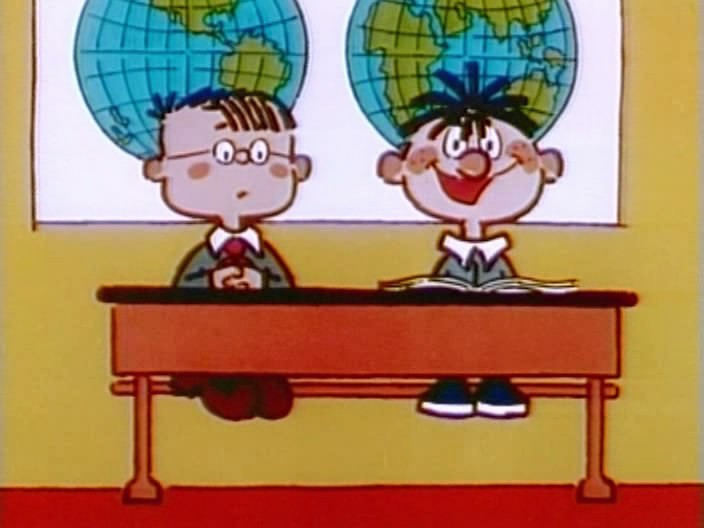 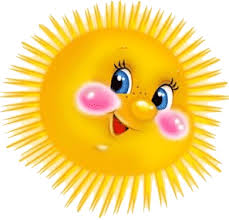 Придумано кем-то просто и мудро
При встрече здороваться и говорить:
 - Доброе утро! Солнце и птицы!
 - Доброе утро! -  улыбчивым лицам.
 И каждый становится, добрым, доверчивым.
 Пусть доброе утро длится до вечера!
НЕ с глаголами
- Что такое не?
- К какой части речи относится? 
- Как пишется не с глаголами?
Коля Кнопкин проживает
В нашем доме пятый год,
Не скандалит, не хворает,
Не дерется, не ревет…
Подрастает этот мальчик
Не по дням, а по часам…
Не умеет этот мальчик
Ничего на свете сам…
Коля Кнопкин проживает
В нашем доме пятый год,
Не скандалит, не хворает,
Не дерется, не ревет…
Подрастает этот мальчик
Не по дням, а по часам…
Не умеет этот мальчик
Ничего на свете сам…
ФИЗМИНУТКА
Проверим
Пар костей не __ ломит.
Кашу маслом  не __ испортишь.
Правда в огне не __ горит  и в  воде не __ тонет.
Не __ имей сто рублей, а имей сто друзей.
Творческая работа
1. Помогать другу во всём.
 2. Бояться просить прощения, если обидел друга.
 3. Ссориться и спорить с другом по пустякам.
 4.
 5.
 6.
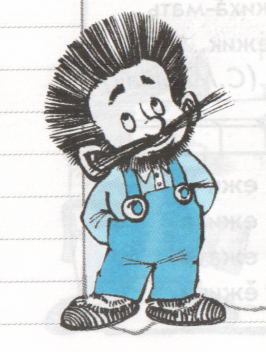 Проверим
1. Помогать другу во всём.
 2. Не_бояться просить прощения, если обидел друга.
 3. Не_сориться и не_спорить с другом по пустякам.
 4.
 5.
 6.
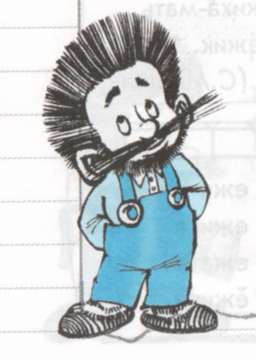 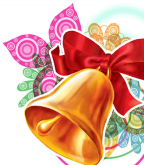 ИТОГ  УРОКА
Закончите предложения: 
-Сегодня на уроке я узнал ...
-Я научился ...
-Я понял, что ...
-Было интересно ...
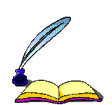 МОЛОДЦЫ!